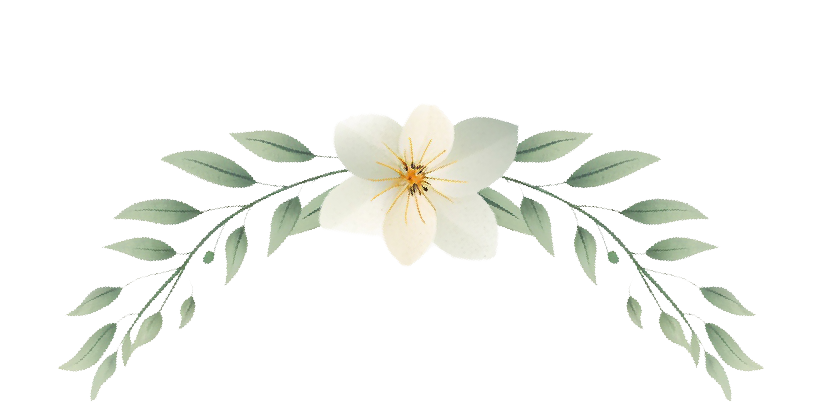 Welcome to the wedding of
DAMEON
and
LUCIENNE
We thank our family, friends and loved ones for sharing this special day with us!

Also for all the love, support, encouragement and laughter you have brought into our lives.

We hope you enjoy tonight’s celebration.

Dameon + Lucienne

08.26.2025
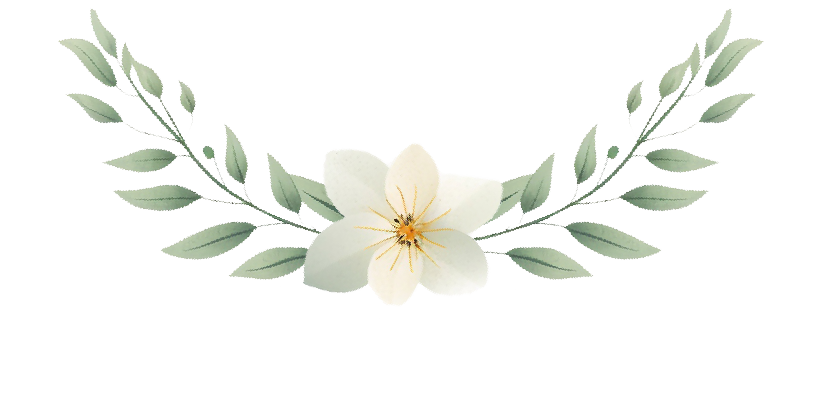 Weekend Events
and
T U E S D A Y
A U G U S T   2 4
W E D N E S D A Y
A U G U S T  2 5
T H U R S D A Y
A U G U S T  2 6
W E D D I N G  D A Y
T I M E L I N E
DAMEON
LUCIENNE
Welcome Dinner & Cocktails 
At 6:00 pm 
77645 Frami Pines, 
Darleneburgh
Wedding Ceremony
At 2:00 pm
77645 Frami Pines, 
Darleneburgh
Wedding Brunch 
At 8:00 pm
77645 Frami Pines, 
Darleneburgh
At 2:00 pm
Wedding Ceremony
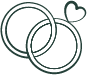 At 2:45 pm
Wedding photos
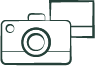 At 5:00 pm
Dinner & Speeches
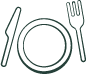 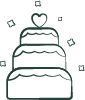 At 6:00 pm
Cake Cutting
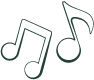 At 6:30 pm
First Dance
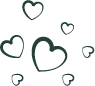 At 7:00 pm
Send - Off
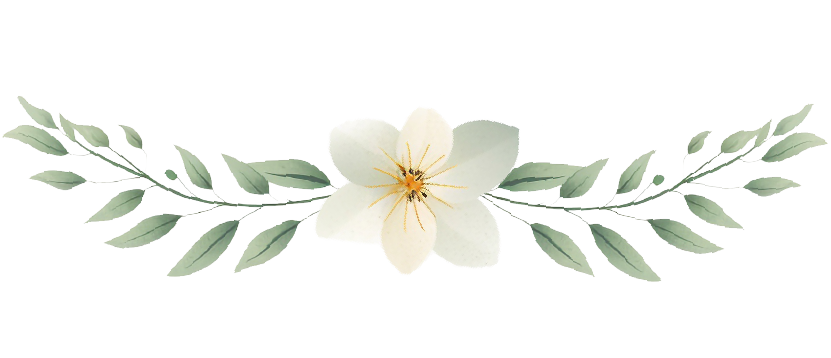